Adding 2 numbers
Addition
32 + 24 = 56
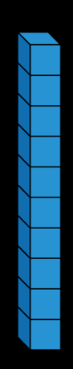 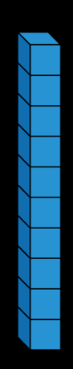 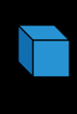 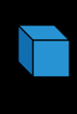 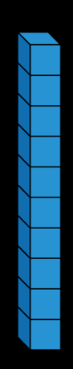 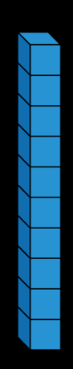 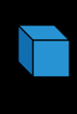 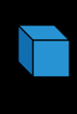 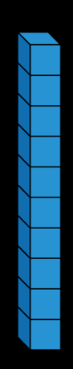 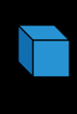 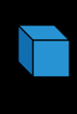 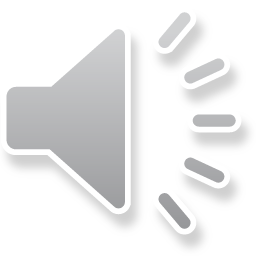